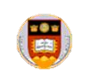 BOSTON COLLEGE WORLD-WIDE WEBINARS:
BUILDING AND MAXIMIZING YOUR PERSONAL BRAND
Kim Meninger, ‘97, MBA ‘08
Executive Career Strategist
www.ExecutiveCareerSuccess.com
What Is a Personal Brand?
Personal branding is a popular buzz word, but what does it really mean?

“Your brand is what other people say about you when you’re not in the room.” 
					~Jeff Bezos, Amazon
2
Think of Yourself as a Product
We all have attitudes and beliefs about brands based on our experiences. The strongest brands are:

Powerful
Authentic
Consistent
Visible
Valuable

The same qualities apply to personal brands.
3
Why Is Your Personal Brand Important?
We now have greater control of our own destinies.
With that comes increased responsibility and competition.
To get ahead, we must manage the impressions others have of us.
With a strong brand, you:
Differentiate yourself from others.
Maximize your career potential.
4
What is your current brand?
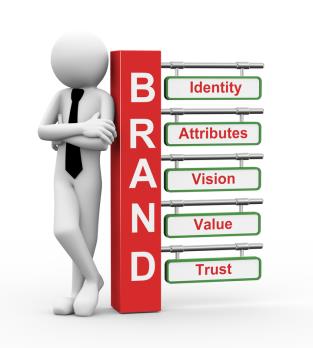 Ask Yourself…
What makes you special?
What are your greatest strengths?
What differentiates you from others?
How does your uniqueness translate to value?
What are your most significant accomplishments?
What do people come to you for?
What do you want to be known for?
What do you want others to think when they hear your name?
6
Seek Feedback
Is the perception of others consistent with your perception of yourself?

Talk to trusted colleagues.
Use 360-degree surveys, if possible.
Review past performance reviews.
7
How Do You strengthen your brand?
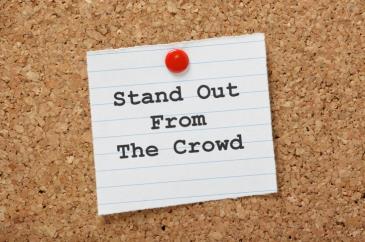 Determine…
What is your goal?
Who is your target audience?
How does your current brand position you to achieve your goal?
Do you need to make any changes?
9
Make Relevant Adjustments
Fill gaps
Education
Experience
Relationships
Begin to act the part
Introduce yourself
Speak the language
Share your story
10
Showcase Your Brand
Build influential relationships.
Get involved in cross-functional projects.
Use volunteering to strengthen or develop skills.
Take on a leadership role in a relevant organization.
Start a website or blog.
11
How Do You leverage social media?
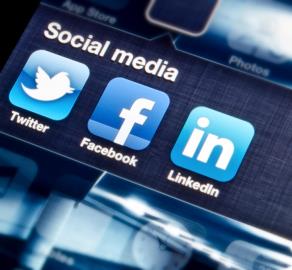 Choose Your Platform(s)
Who is your target audience?
Which social media platforms do they use?
Options include:
Blogging
Wordpress, LinkedIn publishing platform, etc.
Microblogging sites
Twitter, LinkedIn, Facebook, Google+, etc.
Video & audio sites
YouTube, podcasting, SlideShare
Image posting
Instagram, Pinterest, Twitter
13
Establish Your Value
Maximizing your brand through social media requires bi-directional engagement.
What do you have to offer?
Your own content
Curated content
Feedly.com aggregates news sources
Engagement
Make deeper connections.
Connect offline
14
Create a Social Media Plan
Commit to consistent activity.
Manage your time.
For example, spend 15 minutes per day on social media activity.
Use automated scheduling tools.
Hootsuite, TweetDeck, etc.
Track your activity.
15
How Do You manage your brand?
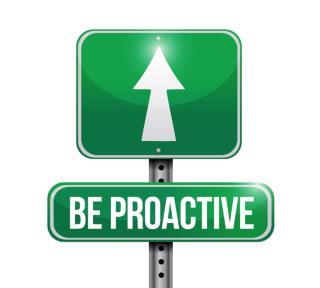 Be Proactive
Promote your accomplishments.
Maximize your participation in meetings and groups.
Communicate effectively.
Stay relevant.
17
Be Strategic
Choose your associates wisely.
Have a positive attitude.
Dress and act the part.
Maintain a professional image online.
18
Recommended Resources
Me 2.0: 4 Steps to Building Your Future
Dan Schwabel
Reinventing You
Dorie Clark
The Start-up of You: Adapt to the Future, Invest in Yourself, and Transform Your Career
Reid Hoffman 
The Brand Called You
Fast Company article by Tom Peters
19
Questions?
20
Contact Me
Have a question or comment? 
Need additional support?

Visit: www.ExecutiveCareerSuccess.com
Email: Kim@ExecutiveCareerSuccess.com
Connect: www.LinkedIn.com/in/KimMeninger
21